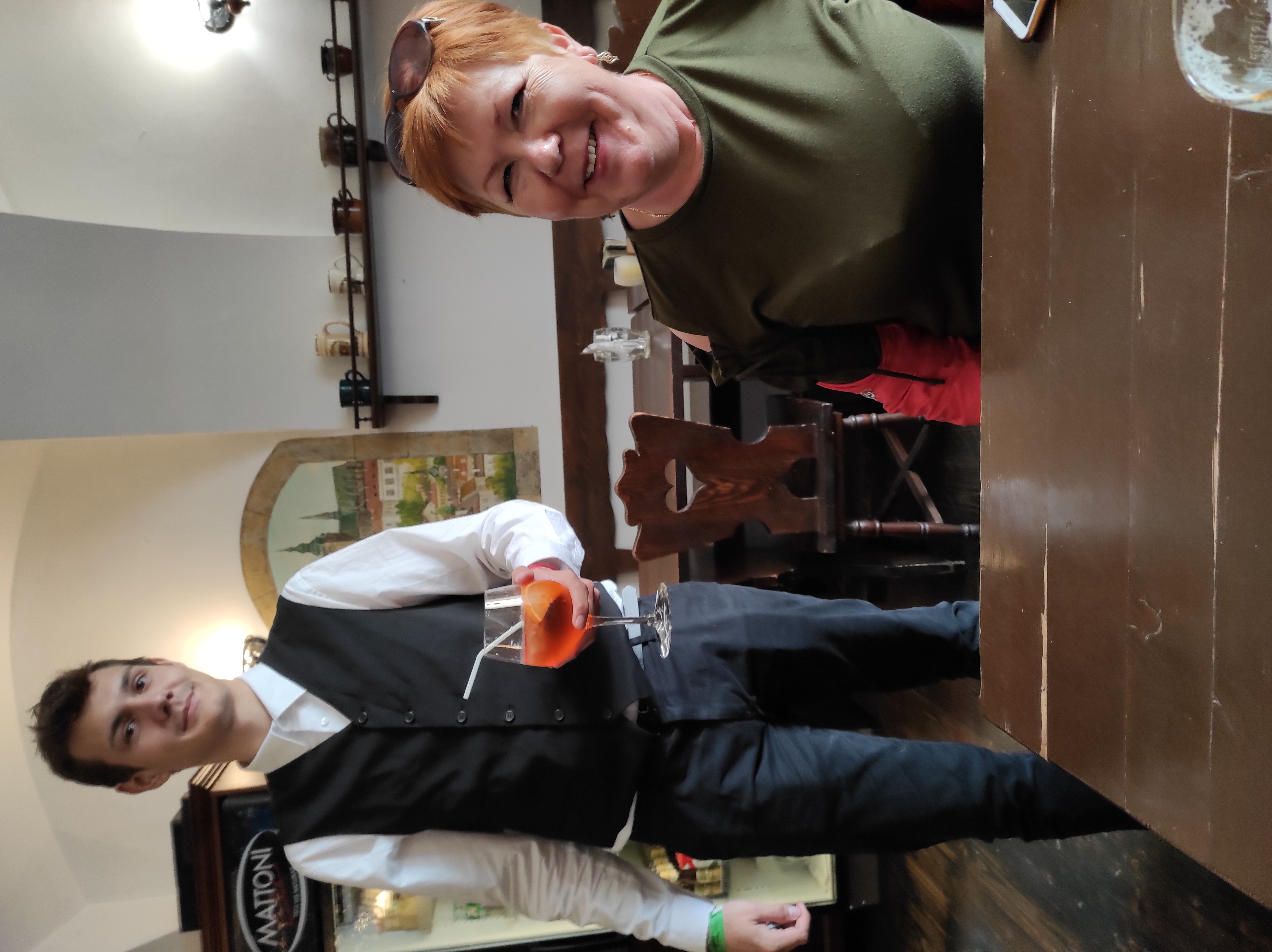 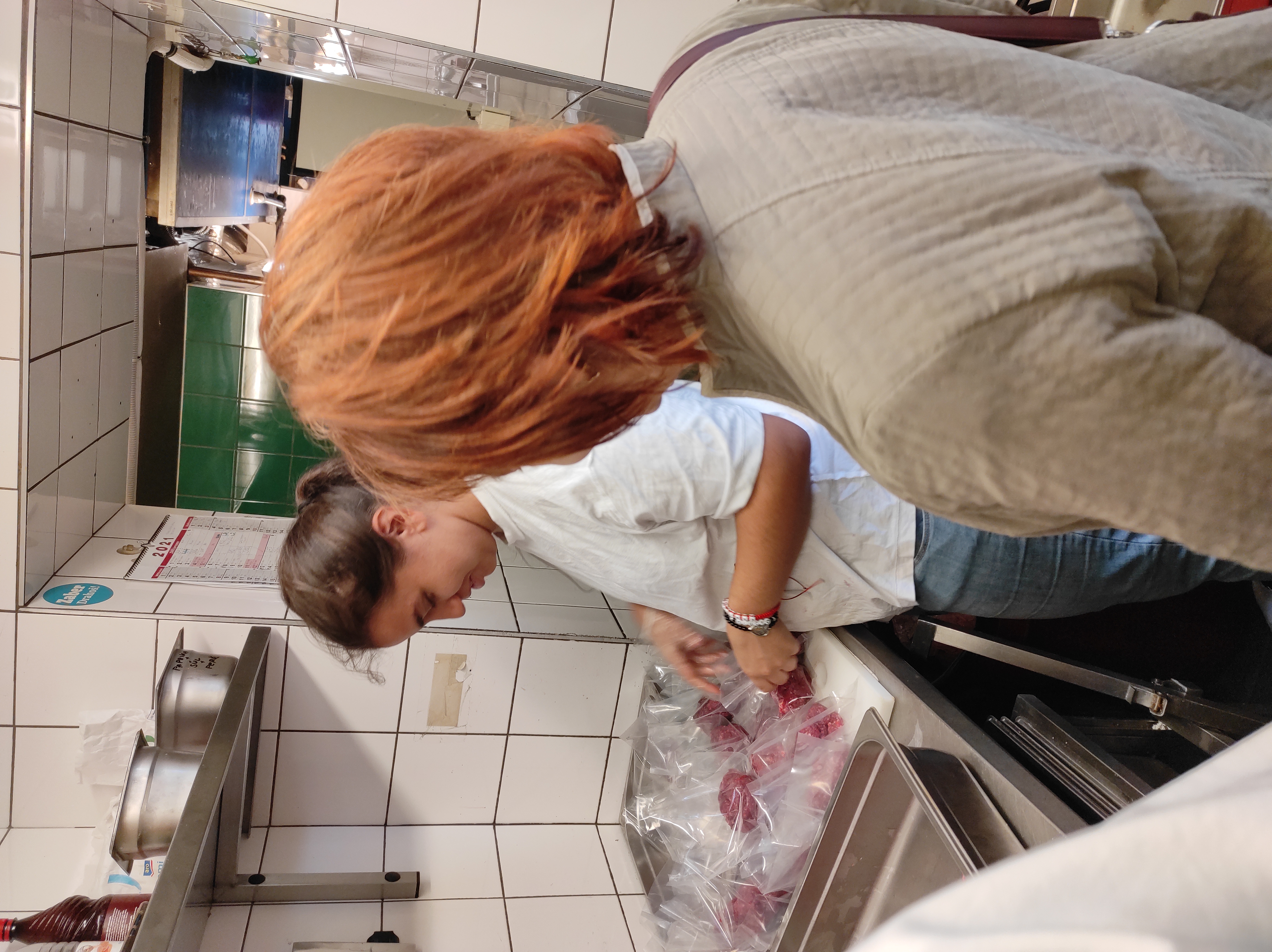 Prax v Prahe – Erazmus+
Čašníci
Francúzsky spôsob oblsuhy
Francúzsky systém obsluhy sa používa v závodoch vyšších skupín. Vyžadujú ho väčšinou zahraniční hostia.Pri francúzskom systéme pracujú títo obsluhujúci:
- Vedúci strediska - Maitre ď hôtel - reprezentuje závod.
- Obsluhujúci (rajónový) čašník - chef de rang - si pripraví servírovací stôl s potrebným inventárom. Jedlá buď predkladá pred hosťa na taniere a kladie ich pred neho na stôl, alebo zabezpečí predkladanie z mís.
- Nosič jedál - demi chef - má takú náplň práce ako chef de rang.
 Pomocník - commis de rang - prevezme objednávku od obsluhujúceho čašníka a prinesie ju z výrobného strediska na príručný stôl alebo keridón.
- Nápojár - sommelier - prijíma objednávky nápojov a nápoje predkladá hosťom. 
- Bufetár - hors ďoeuvrier - ponúka studené predjedlá obyčajne z vozíka.
- Pokladníčka - cassier - má kontrolnú funkciu a hmotnú zodpovednosť.
 Krájač mäsa - trancher - býva kvalifikovaný, zaučený čašník, ktorý pred zrakom hosťa vykosťuje a porcíruje mäso, hydinu, zverinu, ryby a kladie ich na taniere.
- Zbierač inventára - débarasseur - zberá použitý inventár a odnáša ho do umyvárne.
Francúzsky spôsob obsluhy
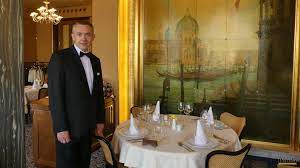 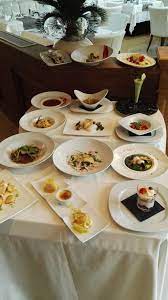 Anglický spôsob obsluhy
Pri anglickom spôsobe obsluhy sa jedlá prinášajú vkusne upravené na striebornej mise. Najprv sa hosťom prezentujú. Predkladanie sa robí na keridóne. Keridón sa postaví k stolu tak, aby neprekážal komunikácii a hostia mali možnosť sledovať všetky úkony čašníka.
Okrem prekladania jedál na keridóne sa dokončievajú jedlá pri stole hosťa (tranšírovani hydiny, zveriny, rýb, porciovanie chrbtov, stehien, príprava šalátov, flambovanie a dochucovanie).
Po pravej ruke hore je uložený predkladací príbor. Po ľavej ruke je umiestnený ohrievač s misou. Omáčniky sú uložené nad taniermi. Ak sa podávajú jedlá pre viac osôb, príloha je umiestnená na pravej strane.
Anglický spôsob obsluhy
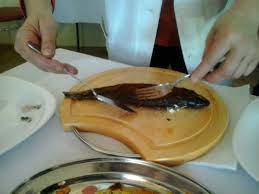 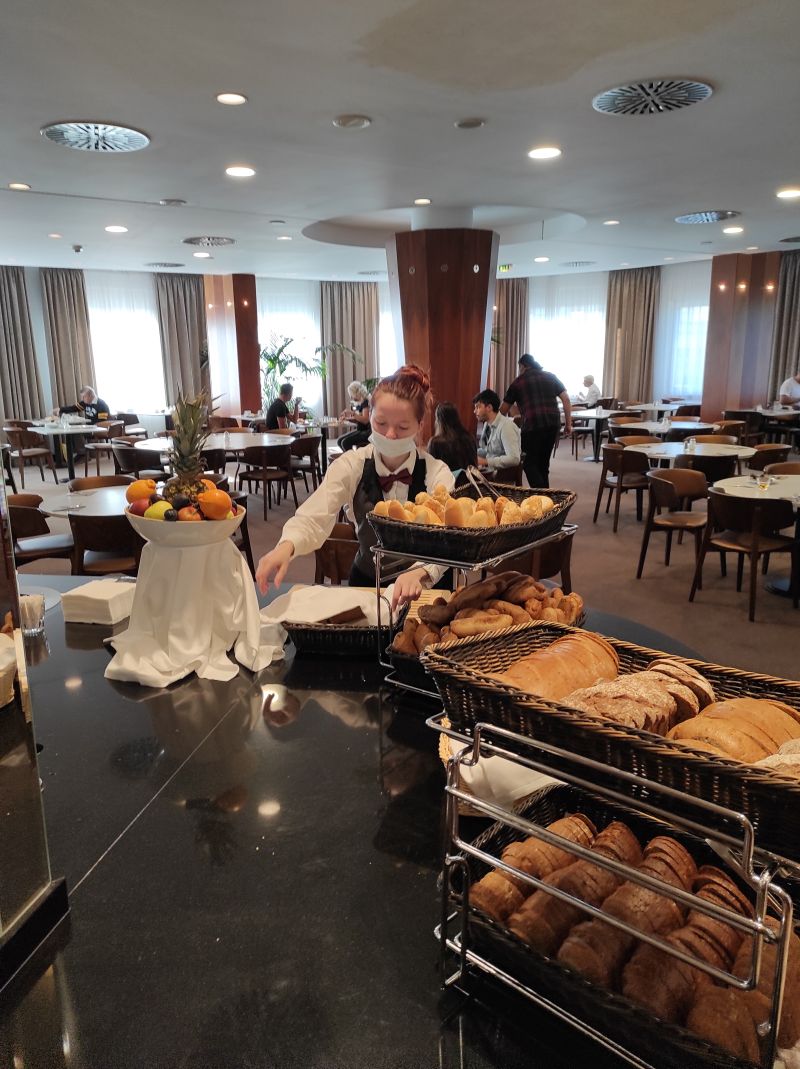 Prestieranie stolov
Každé prestrenie stola sa líší ,tým či je to bežné prestretie alebo je to prestretie na nejakú príležitosť.
Príležitosti sú rôzne: Svadba, kar, narodeniny(väčšinou okrúhle výročie 30,40,50....),maturitný ples atď..
Prestieranie ovplyvňuje aj výber zákazníka, pokiaľ si želá niečo zmeniť , musíme jeho želaniu vyhovieť
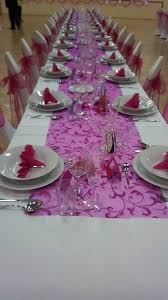 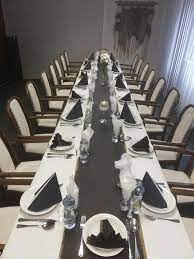 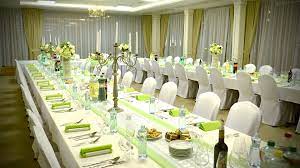 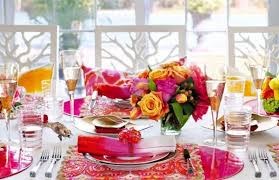 Miešané nápoje a ich príprava
Miešané nápoje pripravovali už starí Gréci a Rimania. V 20. storočí si najväčšiu obľubu získali v Amerike zásluhou šikovných majstrov – mixérov. Špecialisti niektorých krajín mnohé z týchto nápojov pozmenili a vylepšili, čím získali aj chuťové znaky príslušného národa.
Najhodnotnejšie sú miešané nápoje nealkoholické, mliečne a ovocné, pretože majú vysokú biologickú hodnotu a podporujú konzumovanie najcennejšieho nápoja – mlieka. Termín „miešané nápoje“ je totiž súhrnný názov pre najmenej tridsať druhov nápojov bez alkoholu alebo s alkoholom, pričom každý druh obsahuje desiatky rôznych návodov na prípravu.
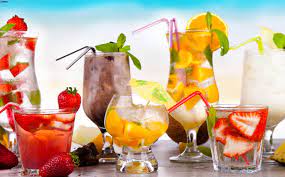 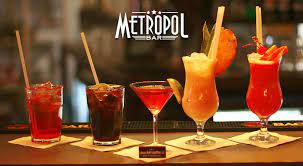 Miešané nápoje a ich príprava
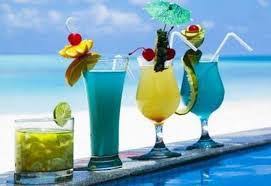 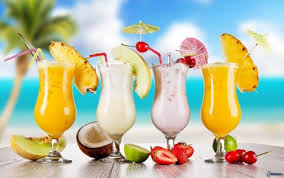 Miešané nápoje rozdeľujeme na:
Krátke alebo malé nápoje (short drinks)
Dlhé alebo veľké nápoje (long drinks)
Podľa spôsobu prípravy, použitých surovín a podávania sa nápoje rozdeľujú do skupín s medzinárodným označením.
Sú to: Bowle (boule), Cobblers (kobléry), Coctails, Crustas (krasty), Daisies, Egg-noggs, Fancy drinks, Fixes, Fizzes, Flips (flipy), Frappés, Glaces (glazé), Higballs (hajbóls), Ice cream frappés, Juleps (džúleps), Lemonádes, Milk shake, Pousse-cafés (pós), Slings, Sodas (souders),Sorbets (šerbety), Sours (saurs), Sundays (sandys), Varius drinks.
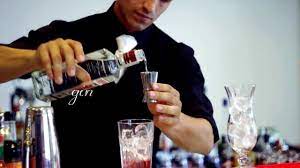 Miešané nápoje a ich príprava
Miešané nápoje pripravujeme nasledovnými spôsobmi:ŠejkerPripravujeme v ňom nápoje z ťažko zlučiteľných surovín, ktoré je potrebné dostatočne premiešať.Mix glassNápoje, ktoré pozostávajú maximálne zo štyroch druhov surovín a nie sú až tak ťažko zlučiteľné sa pripravujú v miešacom pohári. Všetky suroviny sa premiešajú miešacou lyžicou a nápoj sa preleje do pohára, v ktorom sa bude podávať.MixérV mixéri pripravujeme predovšetkým také nápoje, ktoré obsahujú veľmi ťažko zlučiteľné suroviny (mlieko, smotana, zmrzlina).Priama cestaPri týchto nápojoch vrstvíme suroviny priamo do pohára, v ktorom sa podáva a to od najťažších po najľahšie. Nápoj pred podávaním nemiešame, pretože by sme pokazili výsledný efekt.
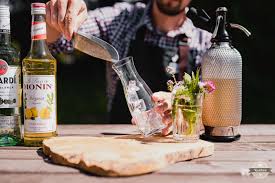 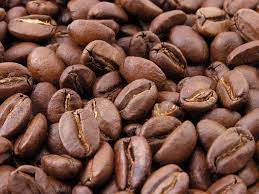 Káva a Cafe-Art
Káva je nápoj, ktorá sa pripravuje z prášku pomletých pražených kávových zŕn. Je charakteristická svojou arómou, chuťou, farbou a silou. Obsahuje kofeín. Odborne sa pripravuje ako zmes rôznych kávových zŕn.
Rozdeľujú sa na dve základné skupiny:
Kávovníky arabica
Zrná týchto druhov kávovníkov sa starajú o vynikajúcu chuť a vôňu kávy.
Kávovníky robusta 
Zrná týchto druhov kávovníkov sa starajú o farbu kávy.
Káva sa pripravuje rôznymi spôsobmi, ale základ je vždy kávový prášok zaliaty vodou.
Ďalej kávu môžeme rozdeliť na:
Espresso
Je káva pripravená v espresso kávovaroch z jemne namletej kávy a vody. Espresso slúži ako základ pre ďalšie nápoje: Cappuccino, Caffe Late, Latte Macchiato, Caffee Macchiato.
Moccacino
Je teplý nápoj pripravený zmiešaním čokoládového sirupu a espressa a doplnený spenenou šľahačkou.
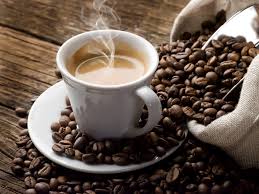 Káva a Cafe-Art
Cafe-Art je umenie „kreslenia“ do kávy pomocou dobre napeneného mlieka.
Je veľmi dôležité aby mlieko bolo správne pripravené.
Najčastejšie sa týmto spôsobom pripravuje napríklad cappuccino, espresso machiatto a rôzne ďalšie.
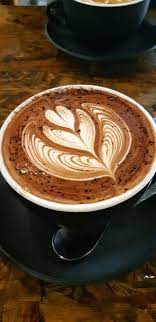 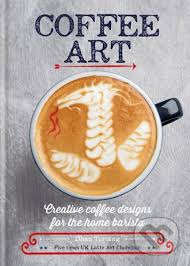 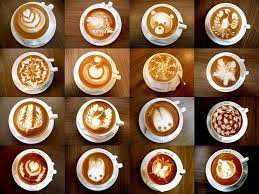 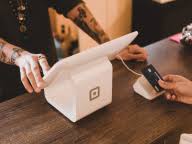 Práca s pokladňou,objednávanie, prijímaniea vystavovanie platieb
Práca s pokladňou je jedna z najdôležitejších funkcíí v celom fungovaní podniku. V každom podniku sa môžete stretnúť s rozličnými tipmi systémov pokladní. Najčastejšie sa používajú eKasy. Existujú aj rôzne systémy ako napríklad Blue Gastro , ktorý už nie je až tak používaný. Ďalším je napríklad Oberon s ktorým sa častejšie stretneme najmä v baroch, kaviarňach a pod. 
Prijímanie objednávok funguje nasledovne: Objednávajúci čašník príde ku stolu s pozdravom ; rozdá menu lístky z ktorých si zákazník vyberie; následne odíde a nechá zákazníka si vybrať; pokiaľ si je už čašník istý alebo pokiaľ si ho zavolá zákazník ,tak príde ku stolu; následne objedná zákazníka; po objednaní zozbiera menu lístky a odchádza do ofisu , kde objednávku zapíše na príslušný stôl a objednávku odošle do kuchyne a baru.
Práca s pokladňou,objednávanie, prijímaniea vystavovanie platieb
Prijímanie platieb je proces počas ktorého obsluhujúci od hosťa prjme platbu, či už formou hotovosti alebo kartou. Obsluhujúci následne na túto žiadosť vystaví hosťovi pokladničný blok s danou sumou. 
Keď hosť zaplatí (väčšinou to býva platba v hotovosti) môže obsluhujúcemu zanechať sprepitné (tringelt) v sume ,ktorú uzná za vhodné. Tento úkon nie je povinný , záleží čisto len na hosťovi.
Pokiaľ hosť zanechá sprepitné obsluhujúci si ho môže nechať pre seba ,nemusí ho vložiť do pokladnice.
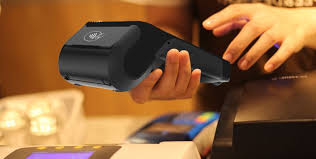 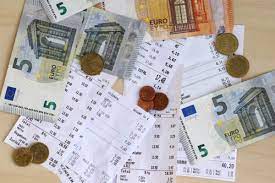 Ďakujeme za pozornosť <3
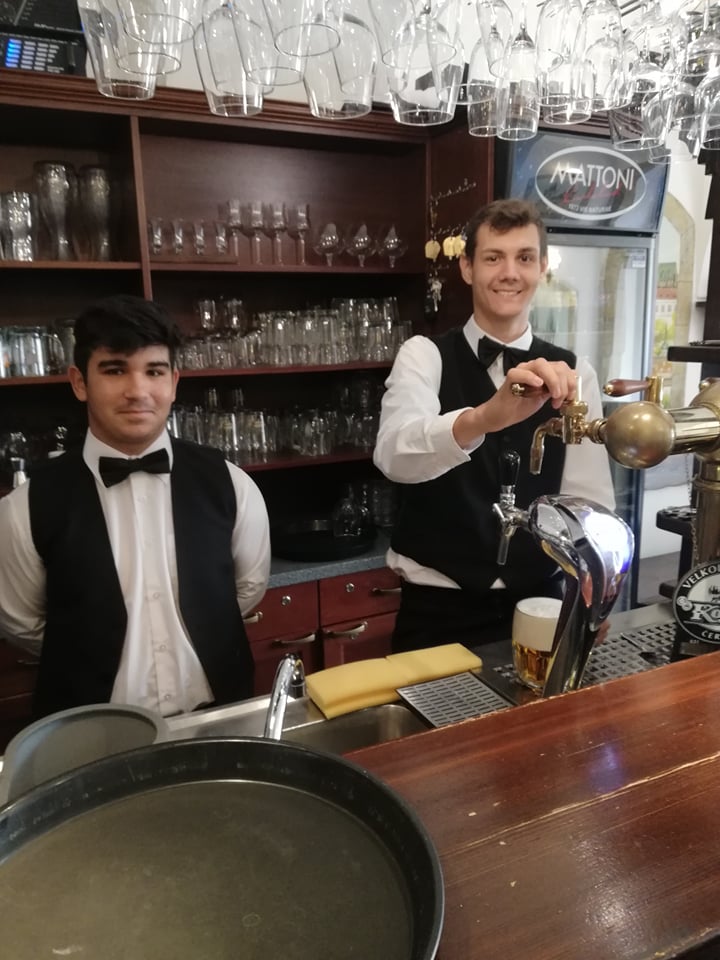 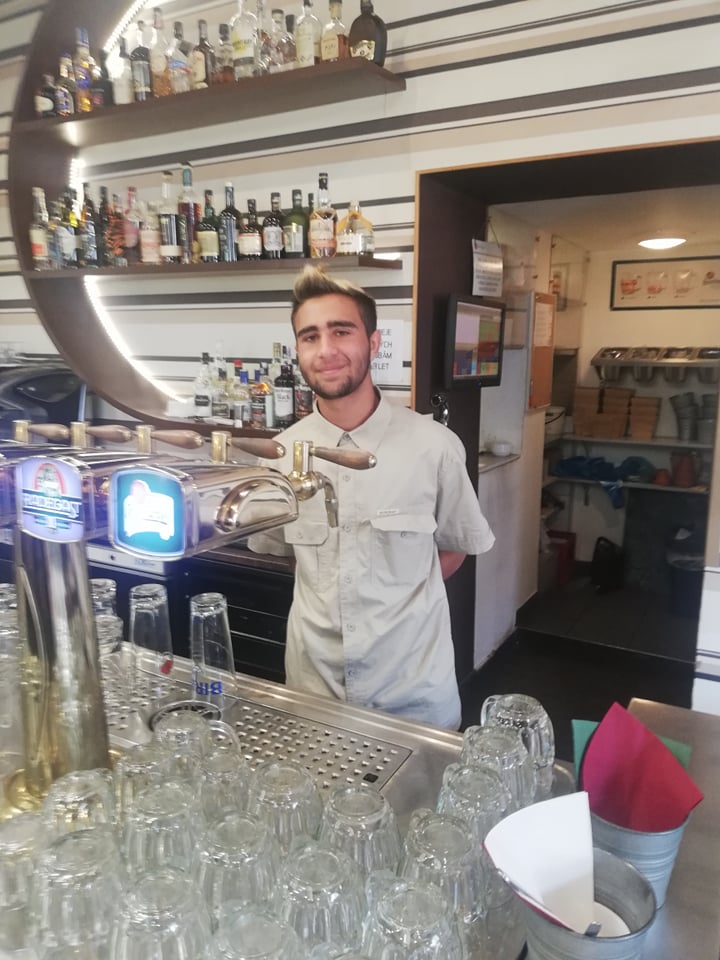